Physical Geography of Latin America
-Latin America covers 7,000 miles
	-From the border of the 	U.S. and Mexico to 	Tierra del Fuego
	-Also includes the 	Caribbean Islands
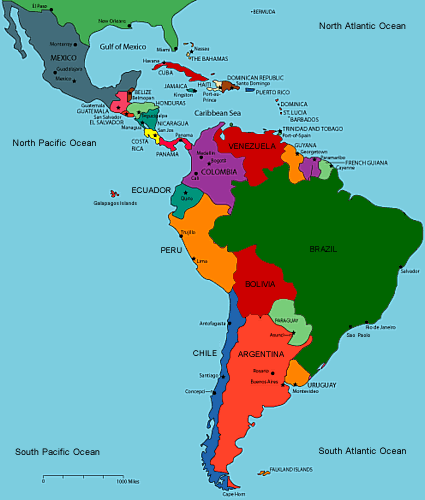 -Andes Mountains: part of mountain chain that includes the Rocky Mountains and the Sierra Madres
	-Barrier for movement into 	the interior of South 	America
	-More settlement has 	occurred along eastern and 	northern coasts
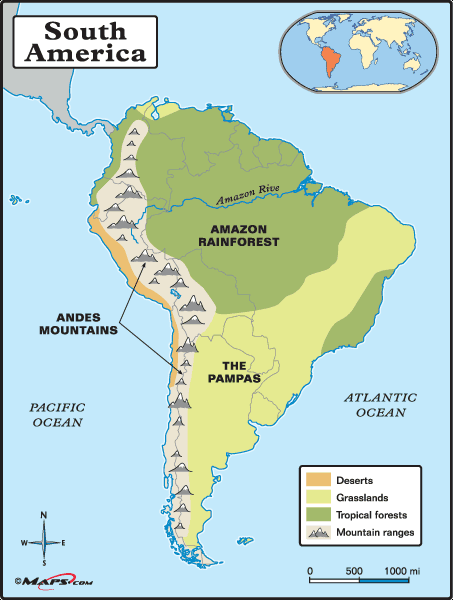 -Llanos: grassy, treeless areas used for farming and livestock grazing found in Colombia and Venezuela
-Cerrado: flat plains found in the interior of Brazil
	-Moderate rainfall makes it 	suitable for farming
-Pampas: grasslands with rich soil located in Northern Argentina and Uruguay
	-Main products are cattle and 	wheat grain
River Systems
-Orinoco River: flows more than 1,500 miles, partly along the Colombia/Venezuela border
-Amazon River: flows about 4,000 miles from west to east, empties into Atlantic Ocean
	-Flows across Brazil
	-Has over 1,000 tributaries
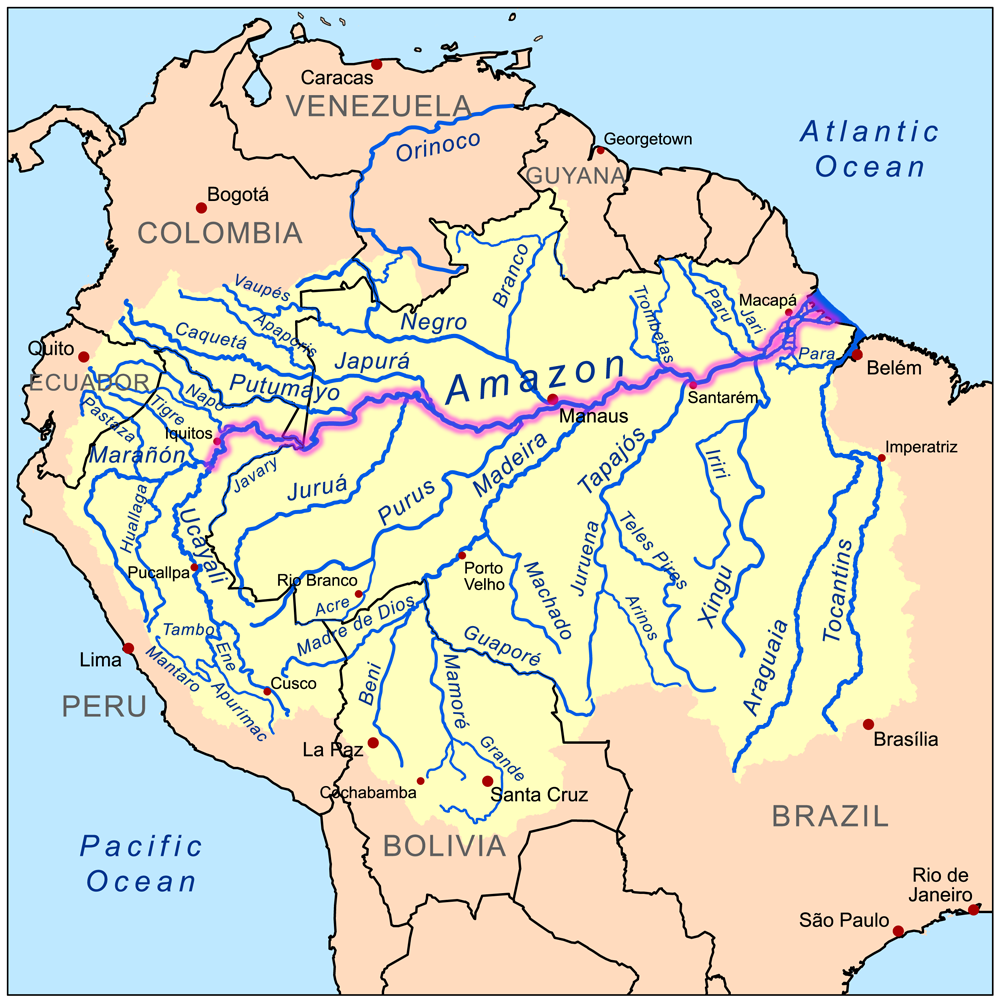 Natural Resources
-Mineral resources: gold, silver, iron, and copper
	-Many minerals are 	mined in Latin 	America and shipped 	to other areas of 	the 	world for production
Natural Resources
-Energy resources: oil, coal, natural gas, and hydroelectric power
	-Venezuela and Mexico have 	major oil reserves
	-Brazil is rich in hydroelectric 	power because of its many 	rivers
	-Caribbean Islands: main 	resource=tourism
Climate and Vegetation of Latin America
-Climate is extremely varied
	-Ranges from hot and 	humid conditions of the 	Amazon Rainforest to 	the dry desert regions 	of Northern Mexico
1.) Tropical Climate Zones
-rainforests: dense forests made up on different species of trees
	-Climate is hot and rainy year-	round
	-Amazon rainforest covers 	more than 2,000 square miles 	of South America
	-Contains many exotic plants 	and animals, such as jaguars 	and piranhas
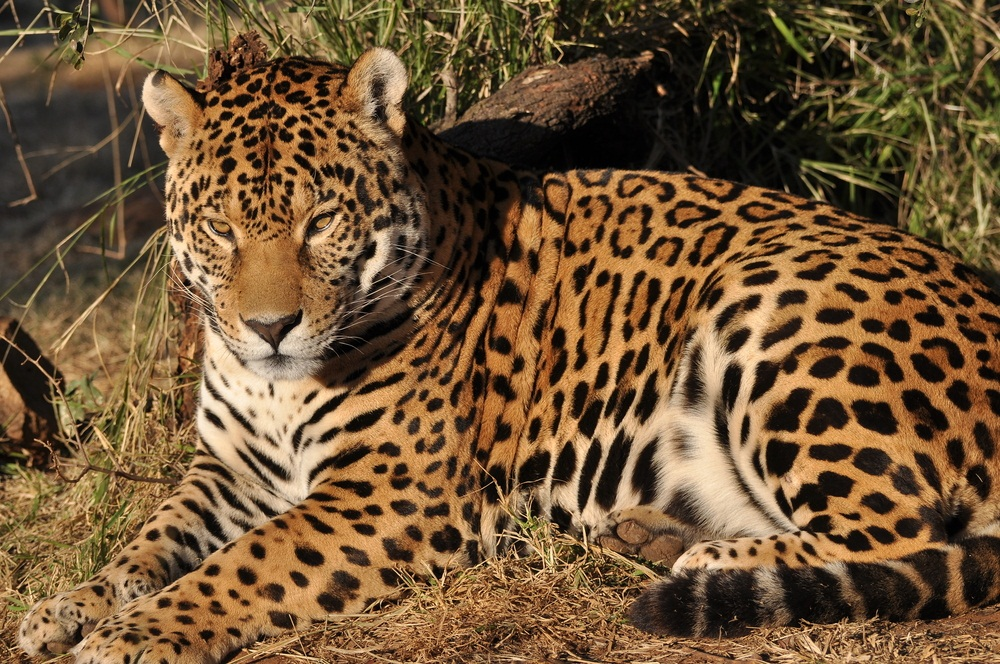 2.) Dry Climate Zones
	-Only found in Mexico and 	South America	
	-semiarid: generally dry, 	with some rain
		-Grass-covered plains 			found in this region
		-Found in Mexico, 				Brazil, Uruguay, and 			Argentina
-desert: found in Northern Mexico as well as Chile (Atacama Desert)
	-Also in Southern 				Argentina (Patagonia)
	-Vegetation is mainly 			shrubs growing in gravel 	or sand
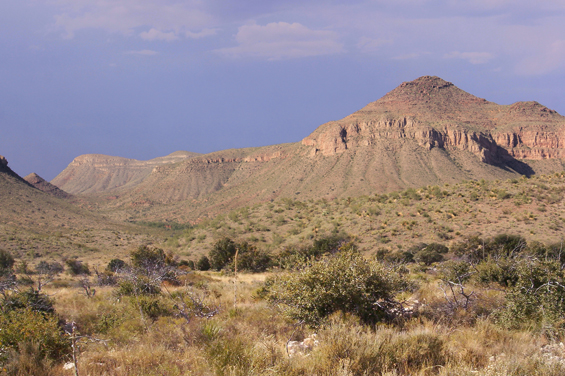 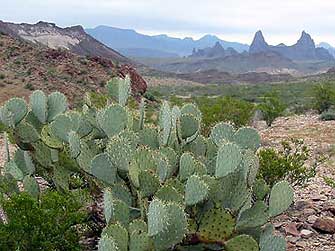 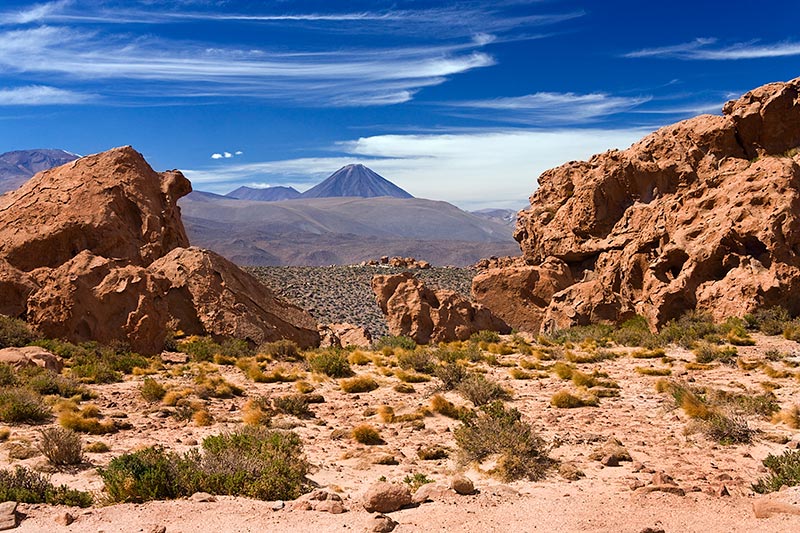 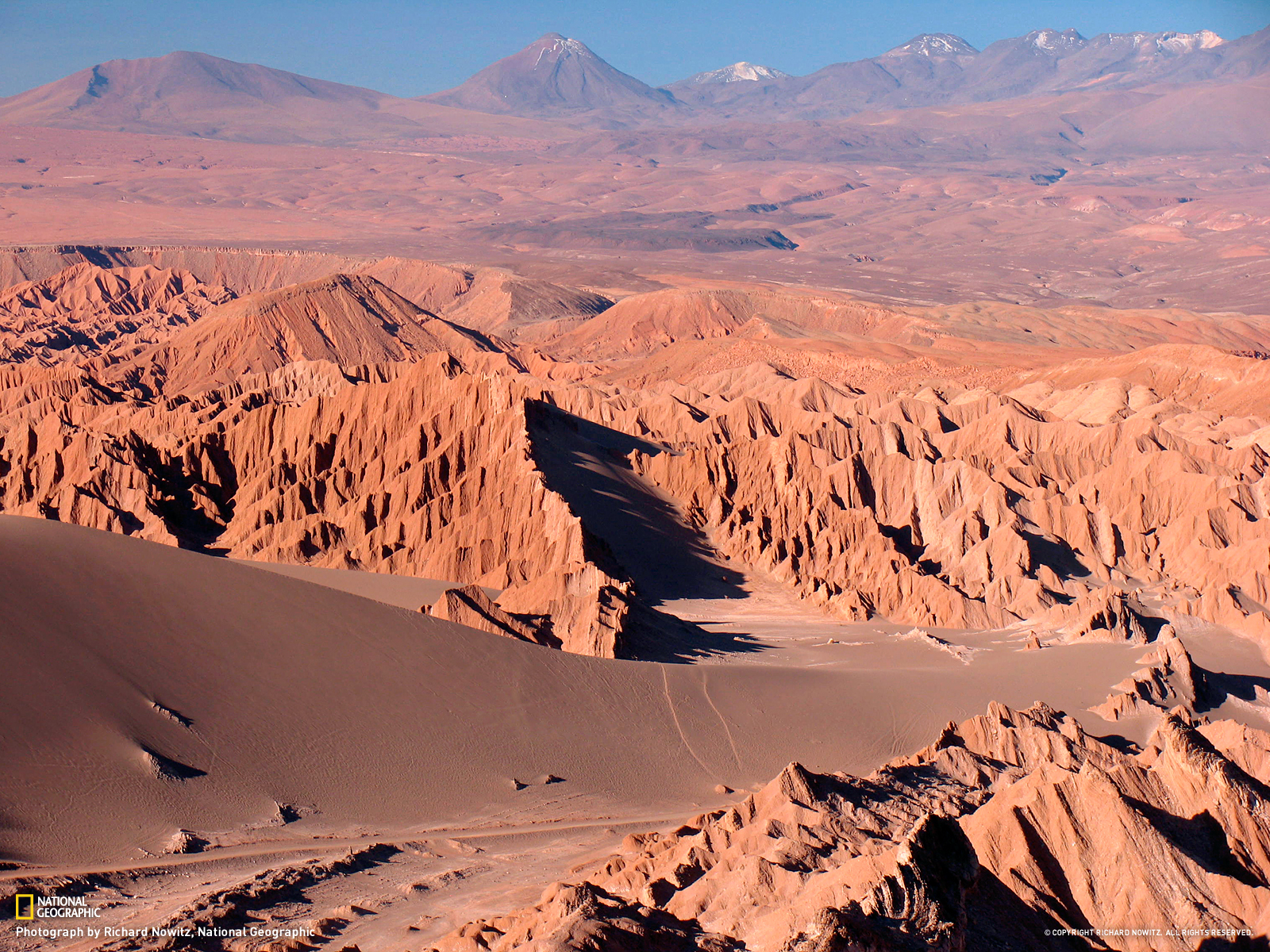 3.) Mid-Latitude Climate Zones
-mediterranean: hot, dry summers and cool, wet winters
	-Located along parts of the 	Western coast of Chile
	-similar to weather 	conditions in some parts of 	California
-marine west coast: cool, rainy winters and mild, rainy summers
	-Found in parts of 	Southern Chile and 	Argentina
	-Similar to weather 			conditions in Oregon 		and Washington in the U.S.